WordPress for Beginners
July 2013
Leonard Nelson
Open Questions
Course Material
http://www.leonelson.com/wordpress/
Review Lesson 1
Get Involved – Pick the right name
Wordpress
WORDPRESS
WordPress
wordpress
Where can I get WordPress from?
Download from WordPress.org
Where can I run WordPress?
Hosting Provider
WordPress.com
WordPress.com vs. Hosting Provider
Installation
WordPress.com

Installed and hosted for you
Hosting Provider

Installed and hosted by yourself
[Speaker Notes: Example: Shopping Cart, Style, PHP Code, Plugins
Source: http://en.support.wordpress.com/com-vs-org/]
WordPress.com vs. Hosting Provider
Domain Name
WordPress.com

Free Sub Domain Name
Free Advertising
$13 per year for Automattic to allow this feature
$15 per year to buy domain name
Hosting Provider

$15 per year to buy domain name*
[Speaker Notes: Example: Shopping Cart, Style, PHP Code, Plugins
Source: http://en.support.wordpress.com/com-vs-org/]
WordPress.com vs. Hosting Provider
Storage
WordPress.com

3 GB of storage for free
10 GB of storage for $20 per year
Hosting Provider

$60 per year to buy unlimited hosting space*
[Speaker Notes: Example: Shopping Cart, Style, PHP Code, Plugins
Source: http://en.support.wordpress.com/com-vs-org/]
WordPress.com vs. Hosting Provider
Software Updates
WordPress.com

Free updates installed for you
Hosting Provider

Free updates available
You install it yourself
Hosting provider installs it for you*
[Speaker Notes: Example: Shopping Cart, Style, PHP Code, Plugins
Source: http://en.support.wordpress.com/com-vs-org/]
WordPress.com vs. Hosting Provider
Features
Features
Functionality of software
WordPress.com

Less control over features …
Hosting Provider

More control over features …
[Speaker Notes: Example: Shopping Cart, Style, PHP Code, Plugins
Source: http://en.support.wordpress.com/com-vs-org/]
Features
WordPress Features
Plugins - Tools to extend the functionality of WordPress
Themes - Control the look and presentation of the material or content on your website
WordPress Features : Plugins
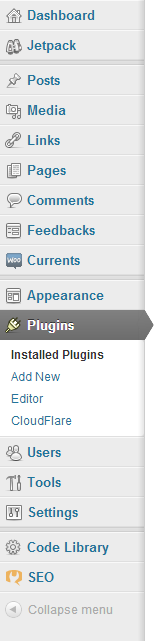 [Speaker Notes: Extends the functionality of a WordPress site]
WordPress.com vs. Hosting Provider
Plugins
WordPress.com

You can’t upload plugins
Hosting Provider

Ability to upload plugins
[Speaker Notes: Example: Shopping Cart, Style, PHP Code, Plugins
Source: http://en.support.wordpress.com/com-vs-org/]
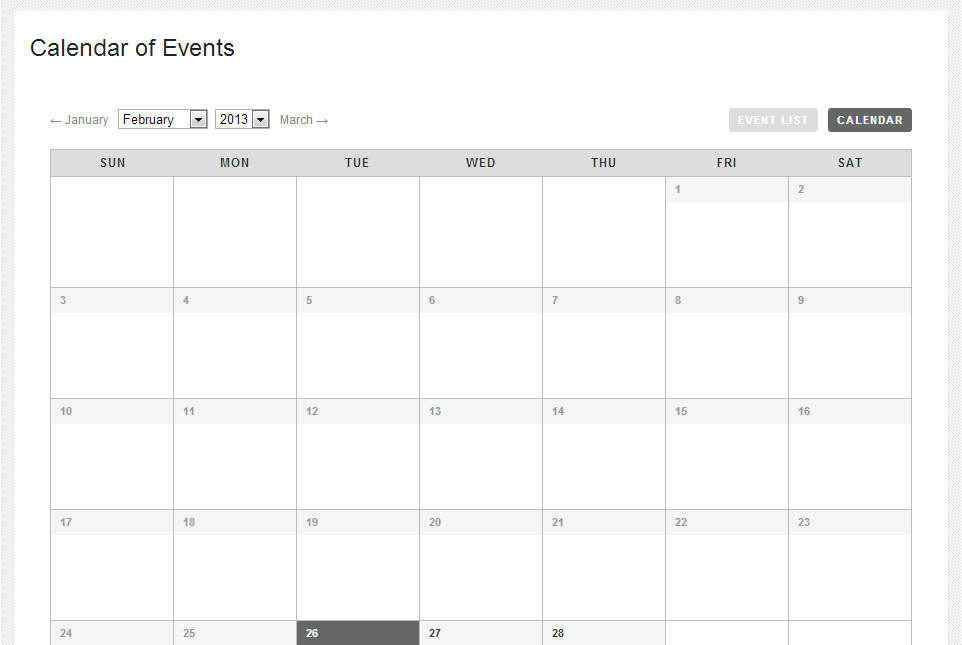 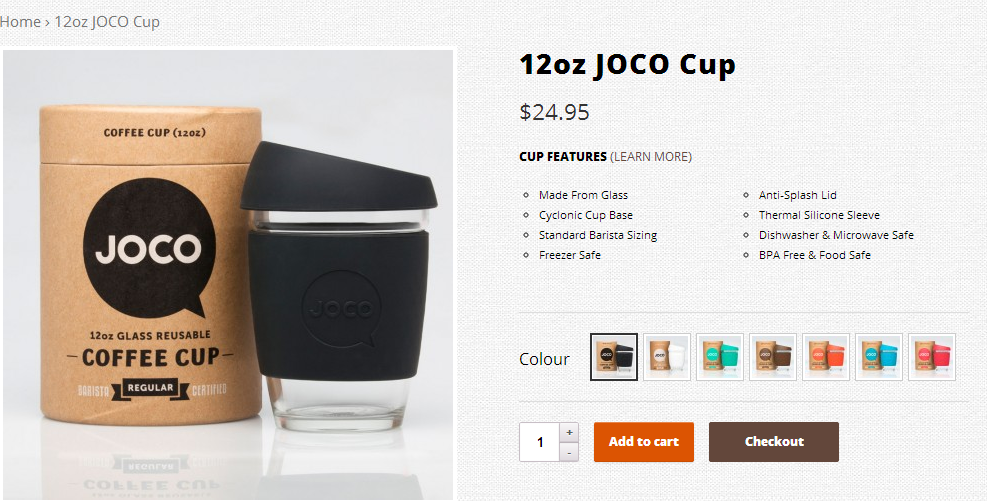 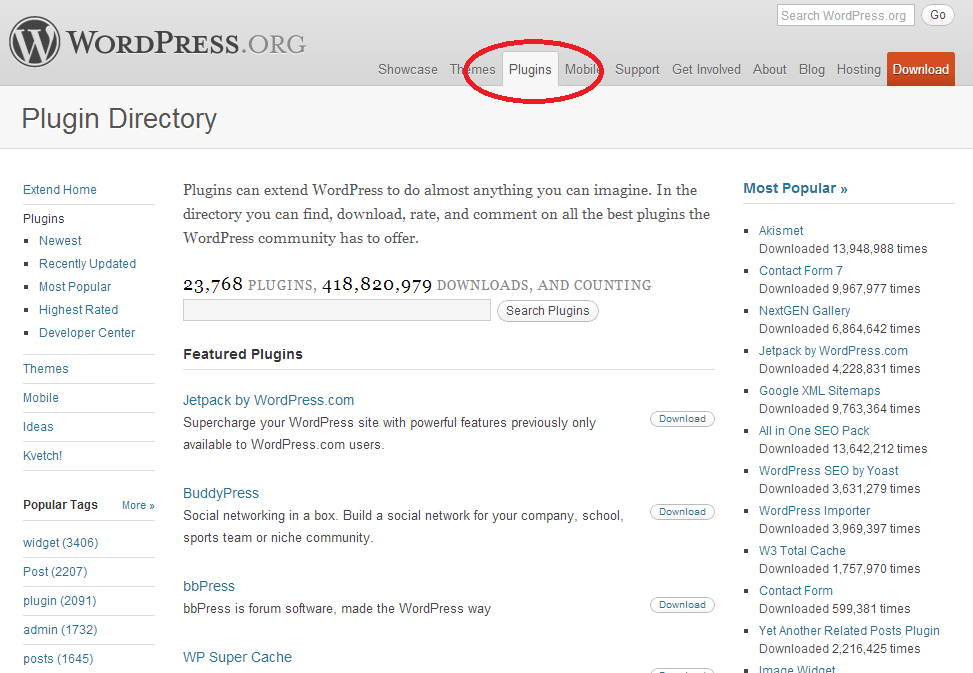 WordPress Features : Themes
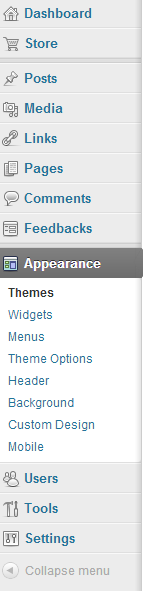 [Speaker Notes: kges the look and pyhnnresentation of your siteg]
WordPress.com vs. Hosting Provider
Themes
WordPress.com

210+ themes which you can customize, but you cannot upload a custom theme
Hosting Provider

Ability to upload custom themes
[Speaker Notes: Example: Shopping Cart, Style, PHP Code, Plugins
Source: http://en.support.wordpress.com/com-vs-org/]
Appearance > Themes
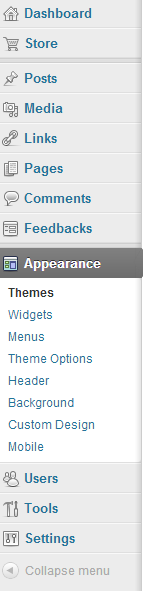 [Speaker Notes: kges the look and pyhnnresentation of your siteg]
Appearance > Widgets
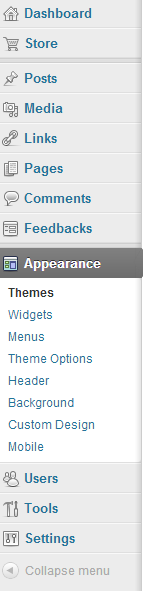 [Speaker Notes: kges the look and pyhnnresentation of your siteg]
Appearance > Menus
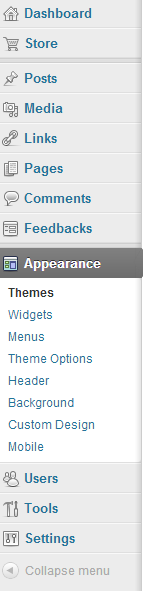 [Speaker Notes: kges the look and pyhnnresentation of your siteg]
Appearance > Header
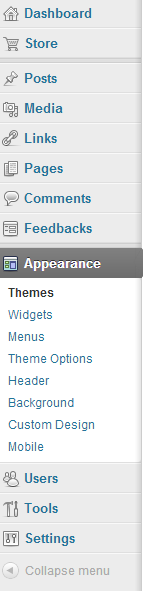 [Speaker Notes: kges the look and pyhnnresentation of your siteg]
Appearance > Background
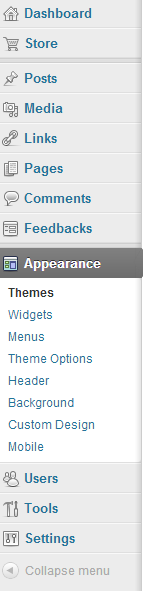 [Speaker Notes: kges the look and pyhnnresentation of your siteg]
Appearance > Custom Design
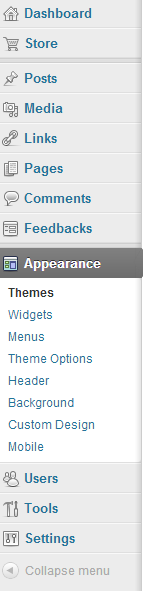 [Speaker Notes: kges the look and pyhnnresentation of your siteg]
Appearance > Mobile
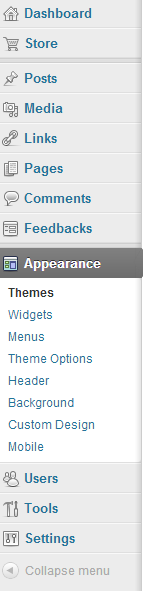 [Speaker Notes: kges the look and pyhnnresentation of your siteg]
WordPress.com vs. WordPress.org
WordPress.com

WordPress software is installed and hosted for you
WordPress.org

Download the WordPress software
Download WordPress plugins
Download WordPress themes
Download the WordPress mobile applications
Get support for WordPress
Get involved with WordPress 
Read documentation for WordPress
[Speaker Notes: Example: Shopping Cart, Style, PHP Code, Plugins
Source: http://en.support.wordpress.com/com-vs-org/]
Get Involved – How did I do?
Student Evaluation
Get Involved – Putting it all together
Questions/ Feedback
https://www.leonelson.com/